臺南市政府工務局違章建築及廣告物政令宣導
一、違章建築定義及分類
本辦法所稱之違章建築，為建築法適用地區內，依法應申請當地主管建築機關之審查許可並發給執照方能建築，而擅自建築之建築物。
(一)新違章建築：指民國九十九年十二月二十五日以後興建完成之違章建築。
(二)既存違章建築：指民國九十九年十二月二十四日以前興建完成之違章建築。
(三)施工中違章建築：未經申請建築許可擅自建造之建築物，違章建築其柱、樑、樓版、外牆結構體尚在施工中或其他違章建築施工尚未完成情事者。
(四)非永久性建材：指除鋼筋混凝土、鋼骨、鋼骨鋼筋混凝土、加強磚造、磚石、木造以外之材料。
(五)拍照列管：指違章情節輕微，得列入分類分期計畫處理，而予以拍照建檔，暫免查報處分。
2
一、違章建築定義及分類
違章建築為建築物擅自增加高度或寬度等。
擅自變更室內裝修或室內裝修施工者非屬違章建築範疇。
警示錐防撞桿非建築物
3
二、優先拆除對象
(一) 興辦公共建設而有拆除之必要者。
(二)影響公共安全者，其情形如下：
１．占用建築技術規則建築設計施工編第九十九條所稱之屋頂避難平台，致法定面積不足。
２．經本府經濟發展局認定供特定行業營業之建築物，違章建築增加室內面積，尚在營業中。
３．其他經主管機關公告供公眾使用建築物，違章建築增加室內面積，尚在使用中。
４．供營業使用之整幢違章建築。營業使用之對象由主管機關另定之。
4
二、優先拆除對象
（三）妨礙公共交通者，其情形如下：
１．占用屬道路交通管理處罰條例第三條第一項第一款所稱之公路、街道或巷衖，經道路主管機關限期消除障礙、拆除或採取其他改善措施，屆期未完成者。
２．占用供公眾通行之非計畫道路，經本府警察局限期消除障礙、拆除或採取其他改善措施，屆期未完成者。
（四）新違章建築，有下列各款情形之一者：
１．法定空地違建水平興建超過三十平方公尺（以牆中心線測量室內面積為準，但無牆壁之雨遮或棚架不在此限）。
２．法定空地垂直興建達二層樓以上。
３．屋頂垂直興建達二層樓以上違章建築。
４．占用法定騎樓，經本府警察局限期消除障礙、拆除或採取其他改善措施，屆期未完成者。
5
二、優先拆除對象
（五）既存違章建築，有下列各款情形之一者：
１．面臨道路之法定空地垂直增建達三層樓以上違章建築。
２．屋頂垂直增建達三層樓以上違章建築。
３．占用法定騎樓致淨空寬度未達一點五公尺，且經本府警察局限期消除障礙、拆除或採取其他改善措施，屆期未完成者。
（六）施工中違章建築，有下列各款情形之一者：
１．法定空地違建水平增建超過三十平方公尺（以牆中心線測量室內面積為準，但無牆壁之雨遮或棚架不在此限）。
２．法定空地垂直增建達二層樓以上。
３．屋頂垂直增建達二層樓以上。
４．占用法定騎樓，經本府警察局限期消除障礙、拆除或採取其他改善措施，屆期未完成者。
6
二、優先拆除對象
（七）其他經主管機關或本府列入重大政策或專案執行而有拆除之必要者。
7
三、優先拆除順序
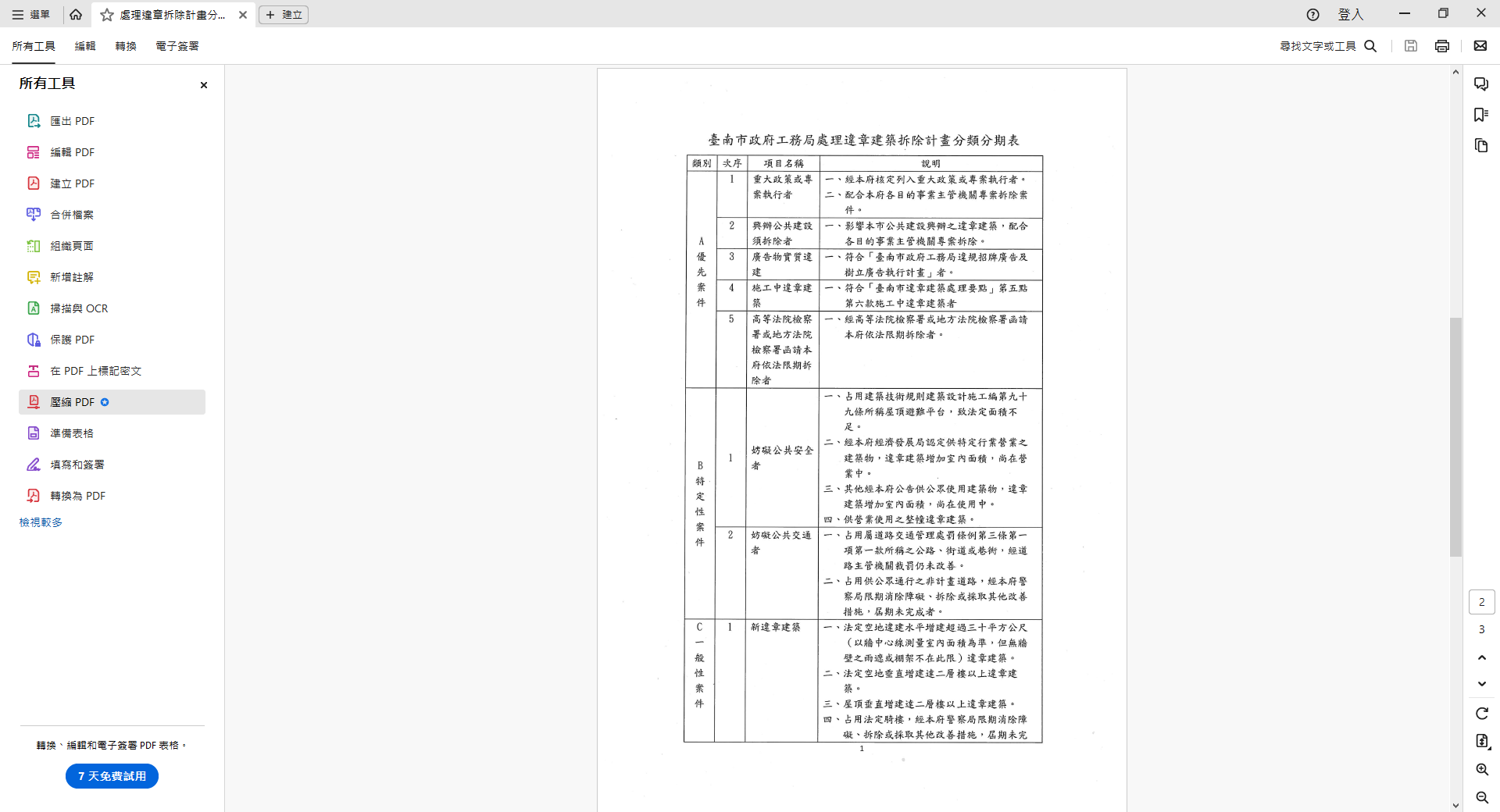 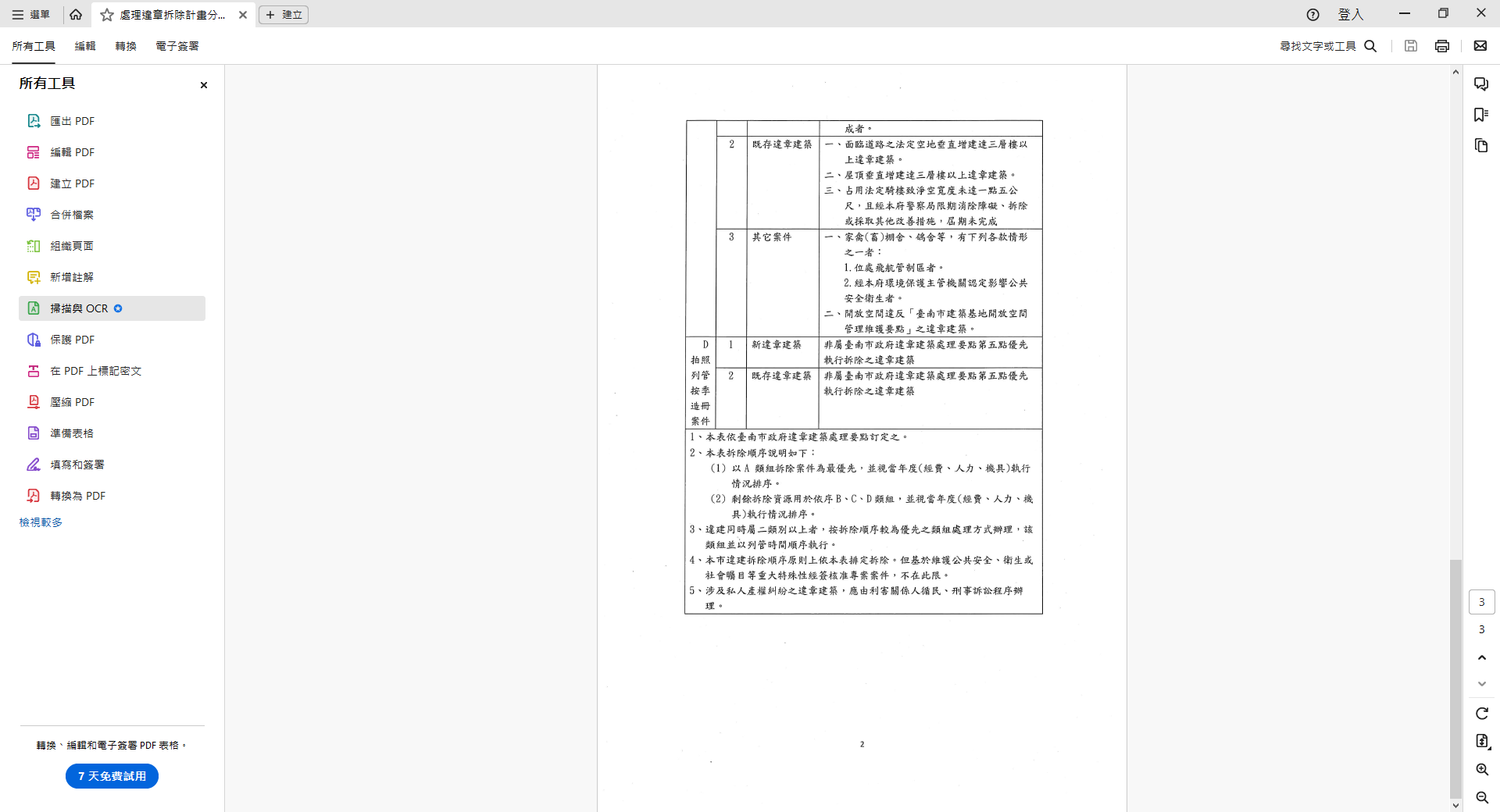 8